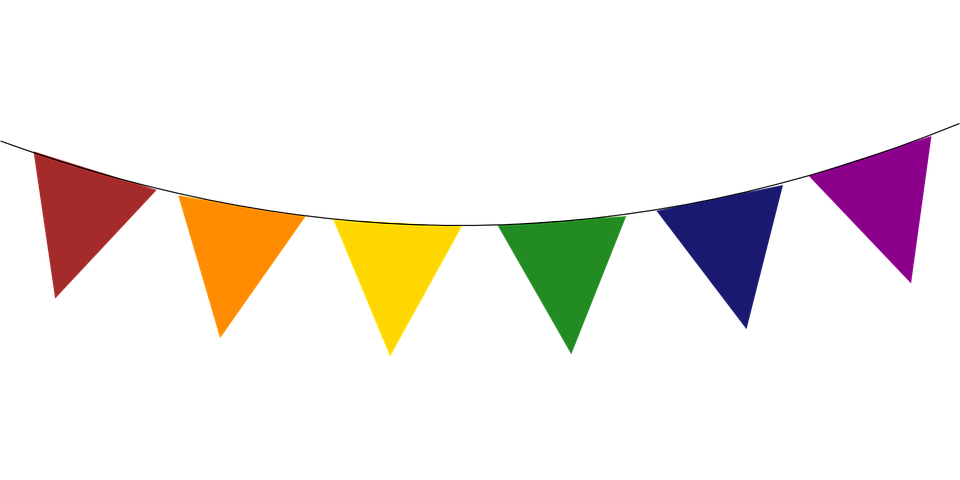 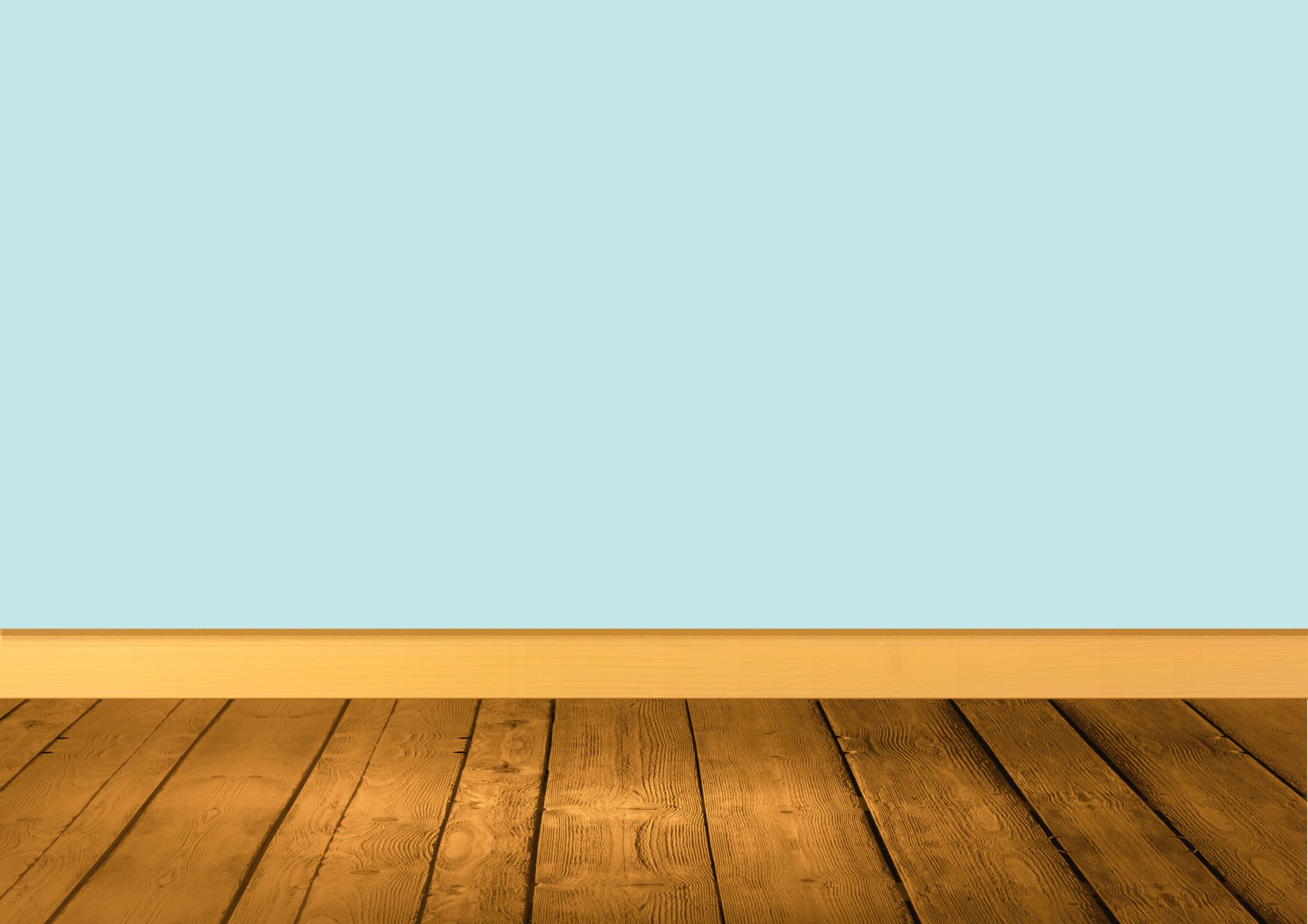 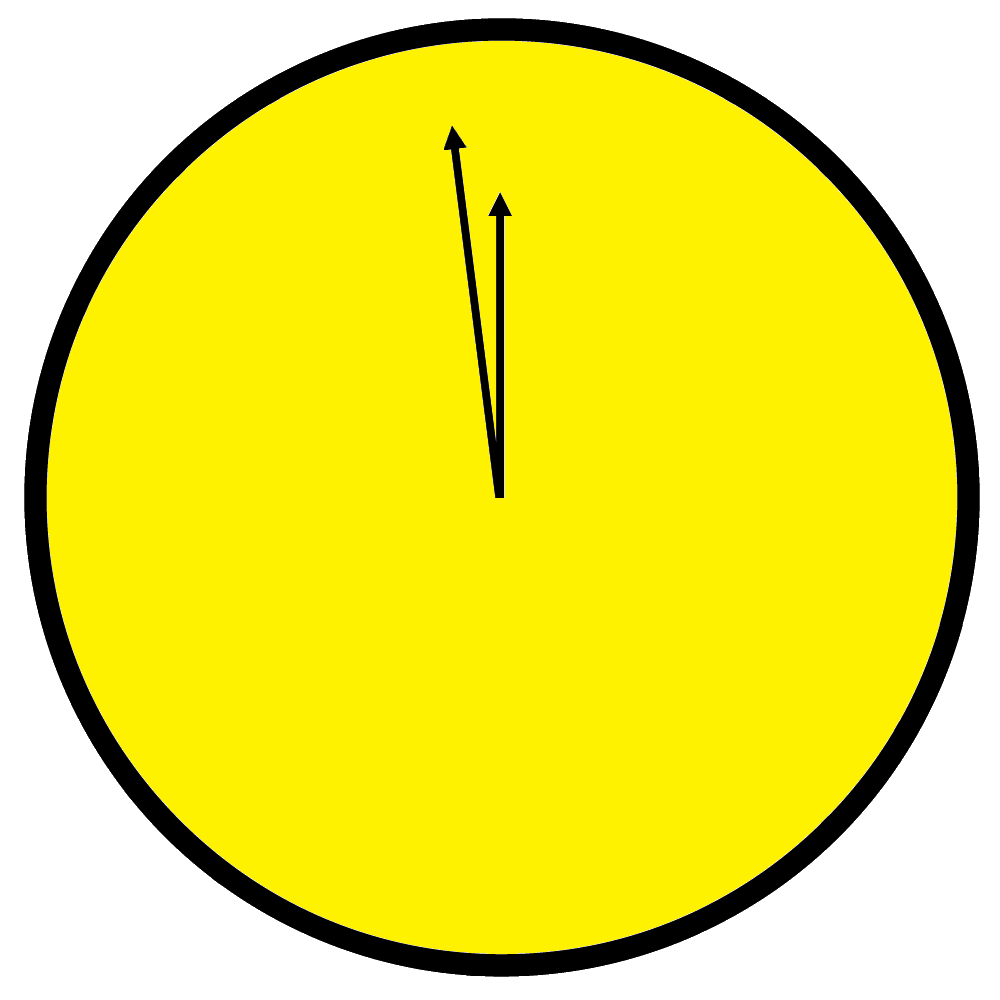 قوانين الصف
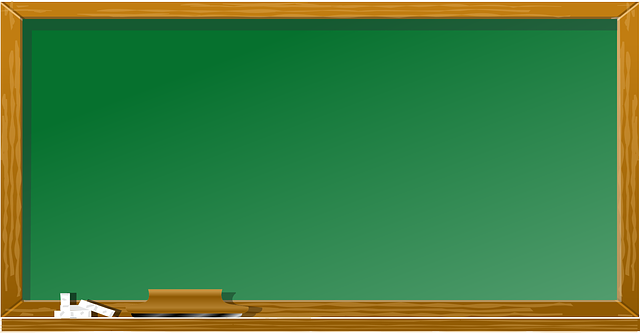 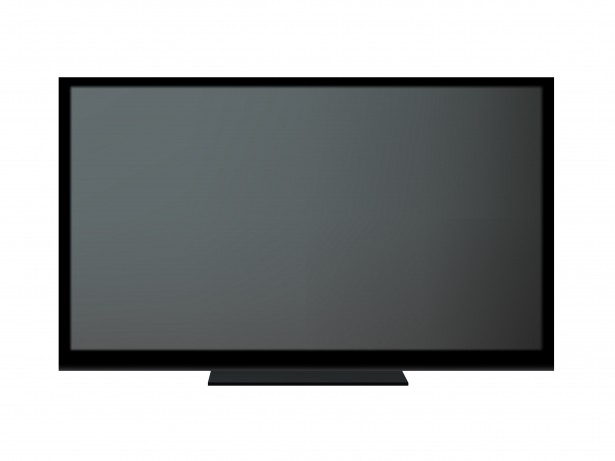 درس اليوم: مقارنة الكسور العشرية
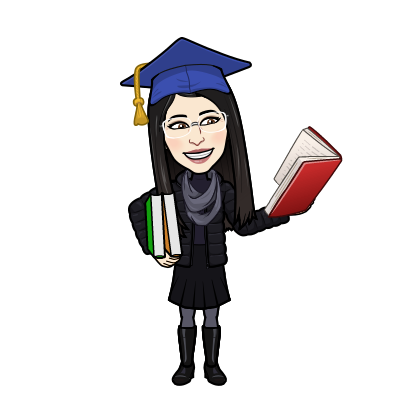 مراجعة الواجب
فيديو تعليمي
تدريبات
نشاط افتتاحي
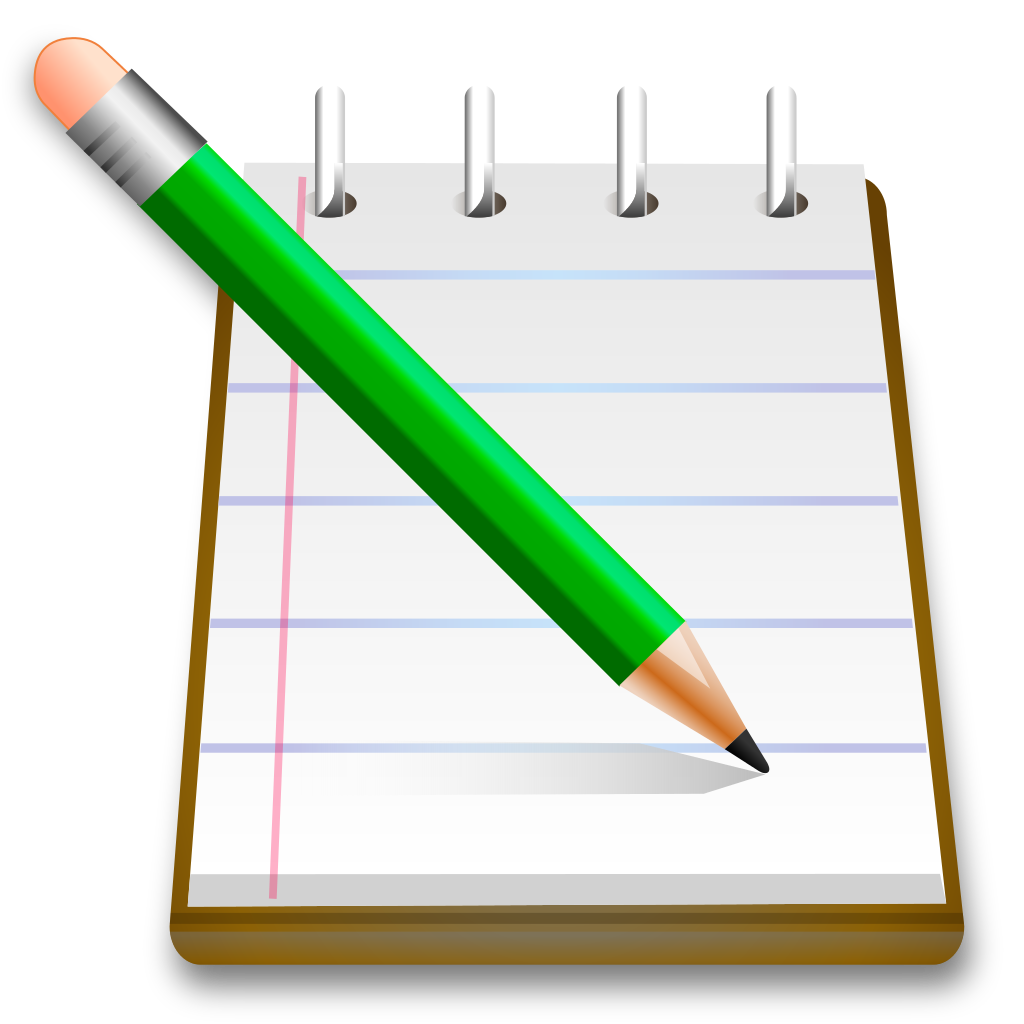 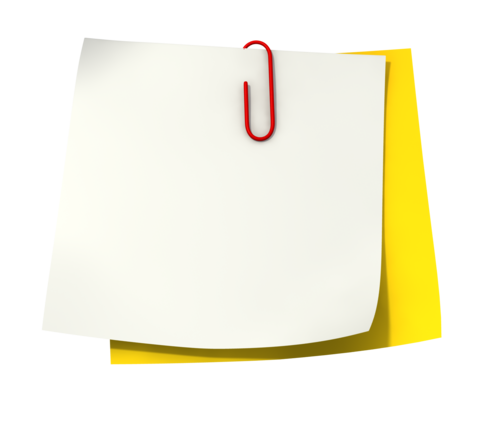 نجمة
 اليوم
قائمة الحضور
احرص على التعاون مع الجماعة 
يد الله مع الجماعة
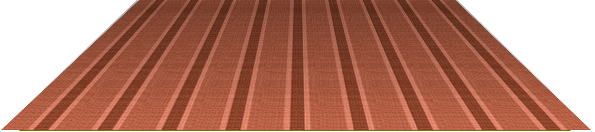 القوانين الصفية
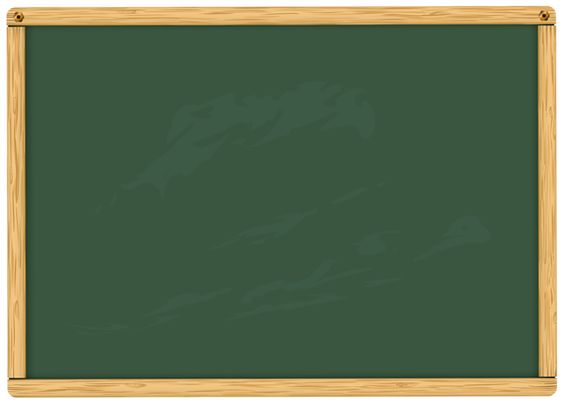 عدم مقاطعة المعلمة عندما تتحدث
عدم فتح المايك
 بدون إذن
احترام المعلمة والزميلات
احترام موعد الحصص
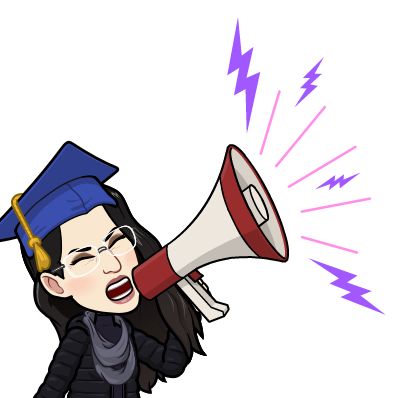 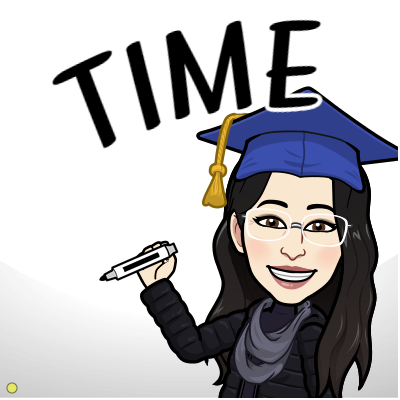 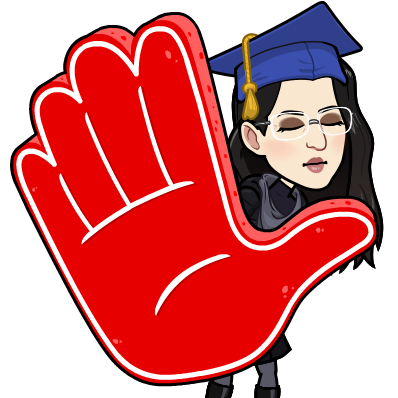 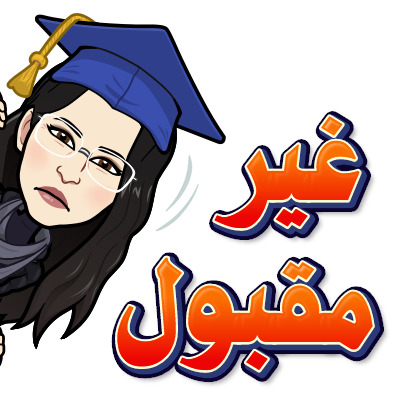 إحضار الكتاب والقلم 
استعدادا للحصة
التركيز مع الشرح
الاهتمام بالواجبات
الأمانة وعدم الغش
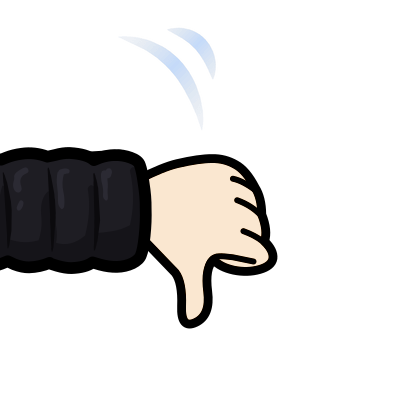 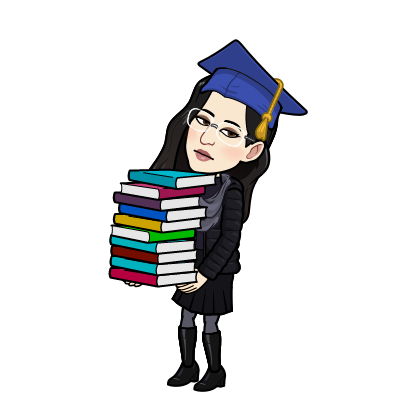 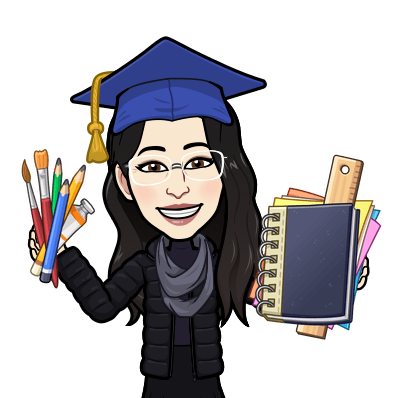 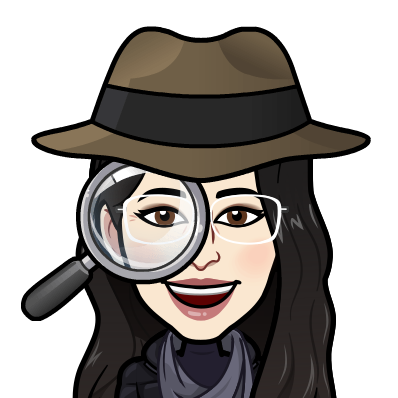 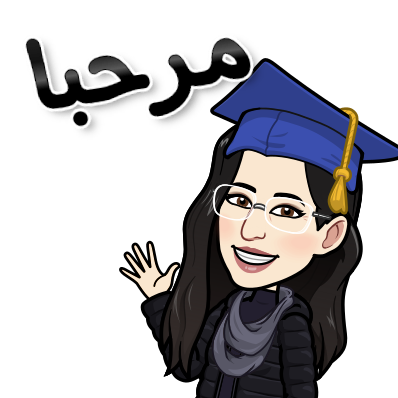 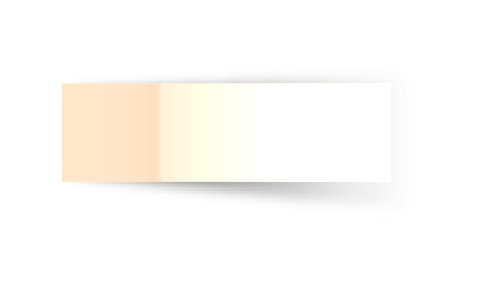 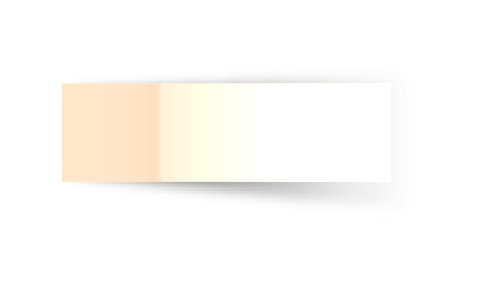 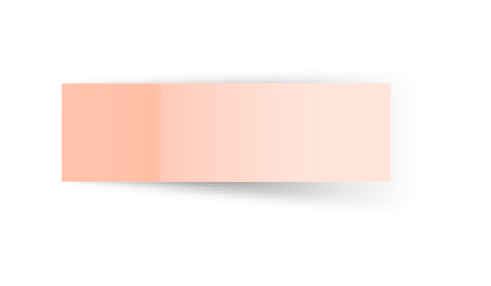 أهداف الفصل
الفكرة العامة
فيديو تعريفي
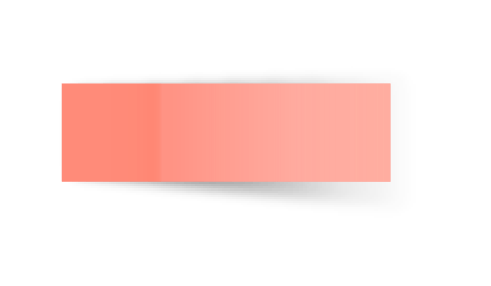 تــــدريبات الكتاب
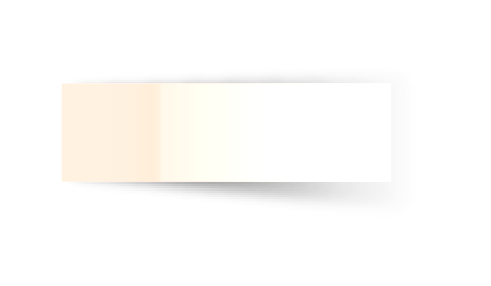 أنشطة  تفاعلية
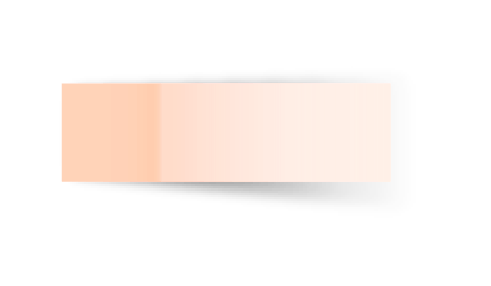 محتويات 
درس اليوم
المفردات
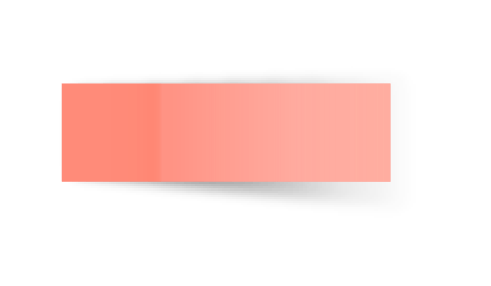 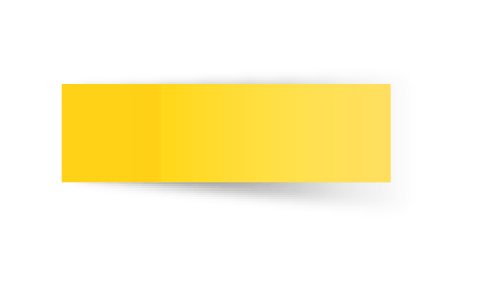 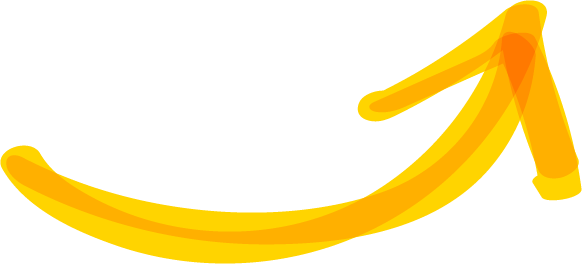 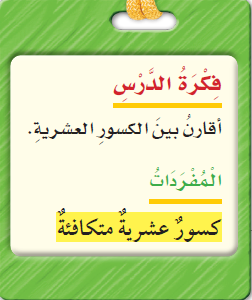 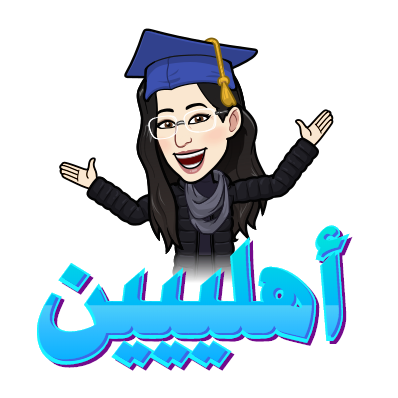 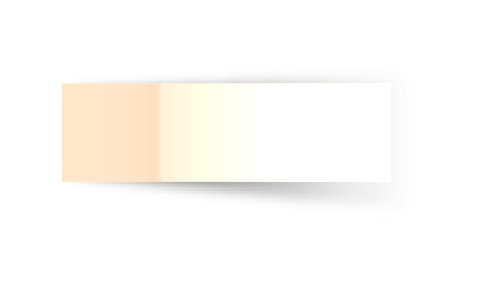 الفكرة العامة
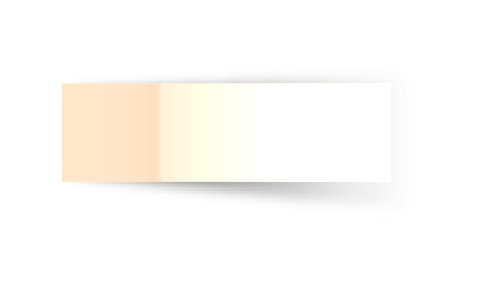 المفردات
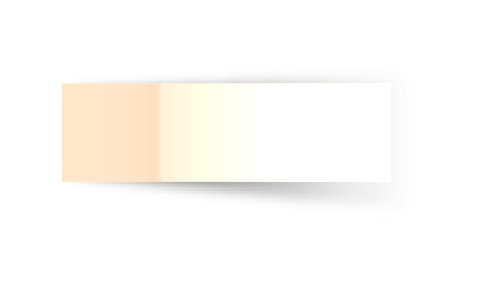 تشويقة
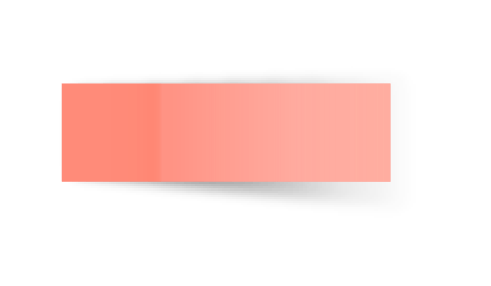 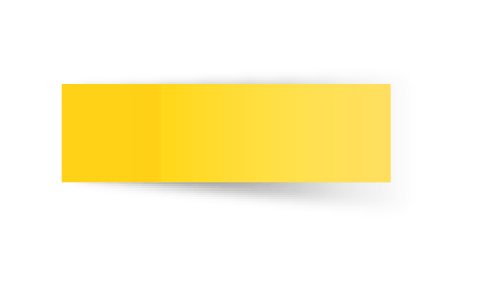 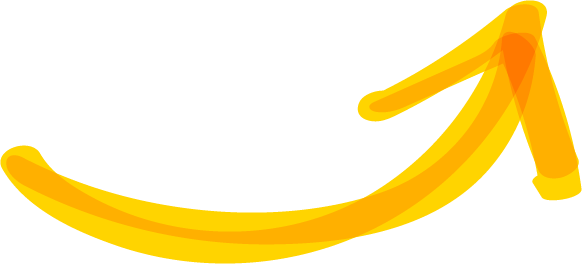 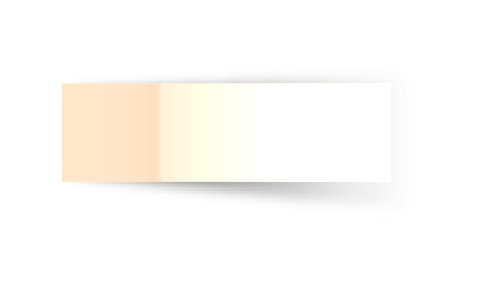 استعد
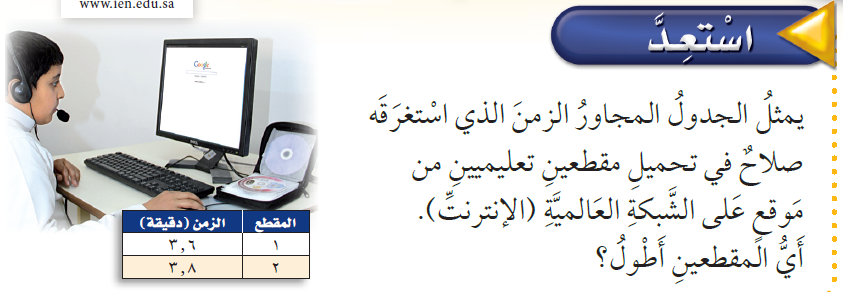 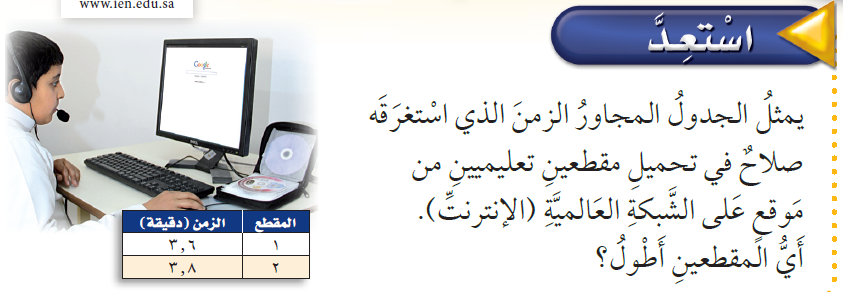 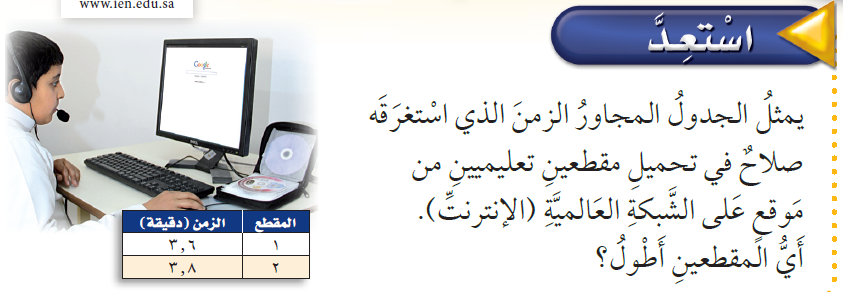 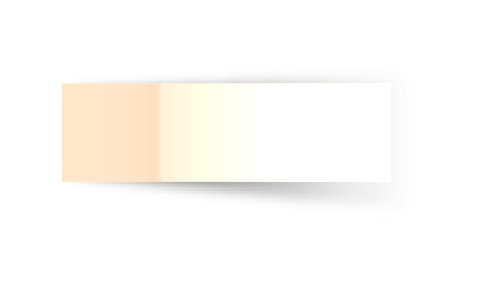 مثال
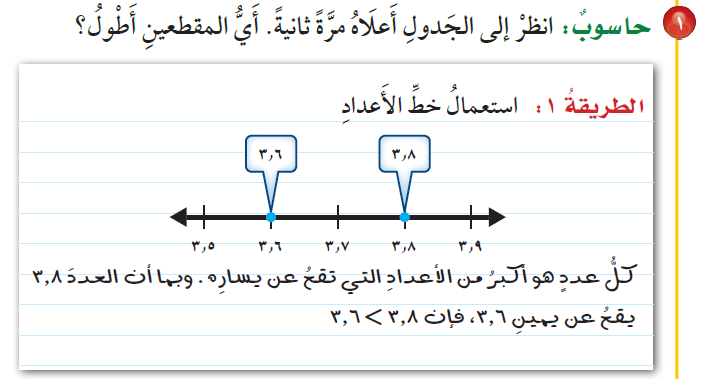 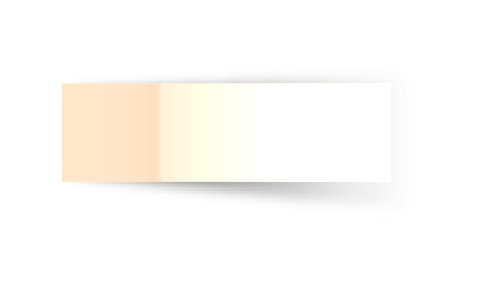 مفاهيم
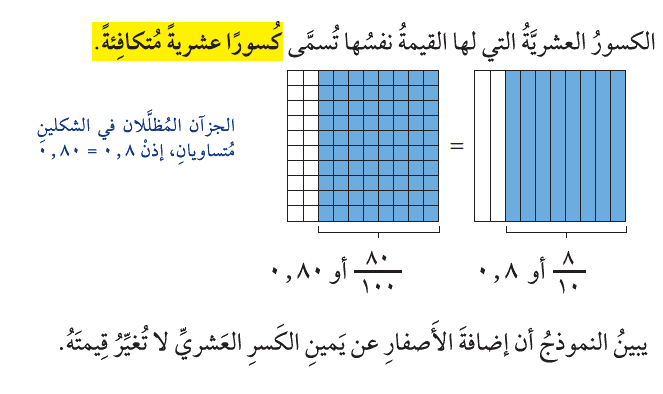 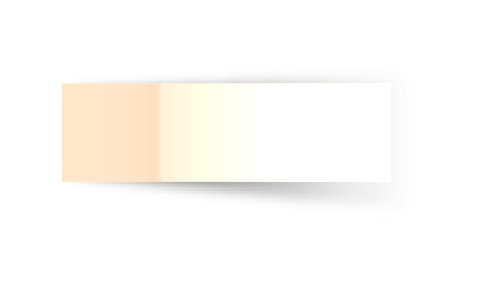 مثال
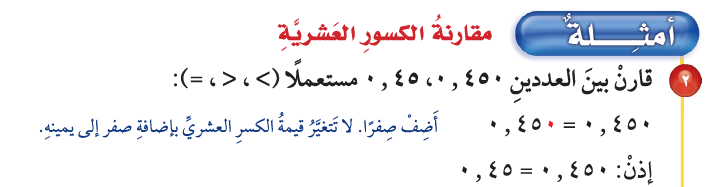 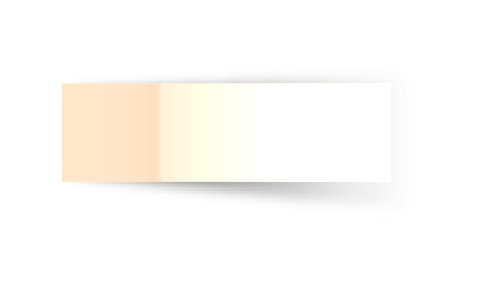 تدريبات
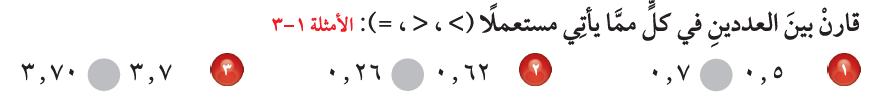 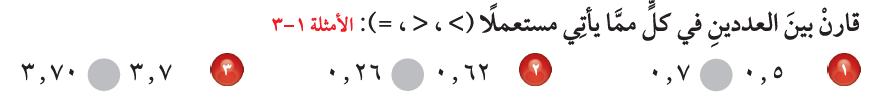 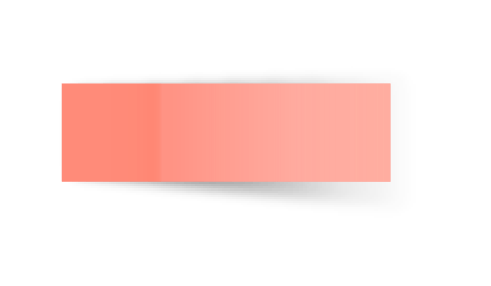 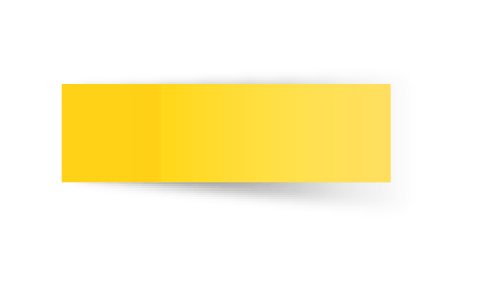 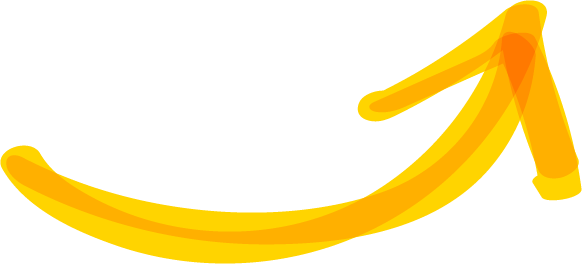 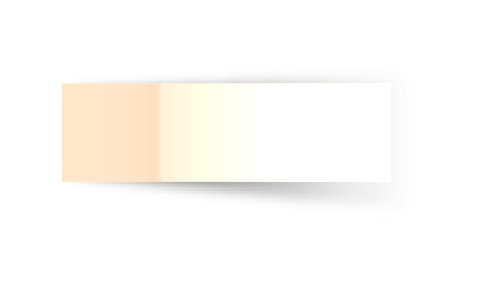 تقويم ختامي تفاعلي
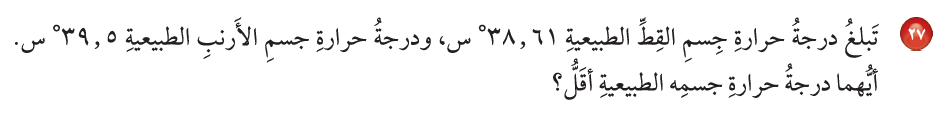 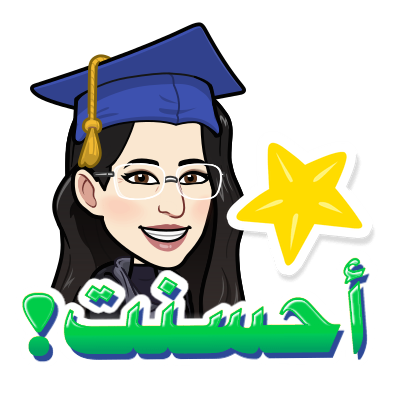 أ) درجة حرارة القط أقل من درجة حرارة الأرنب
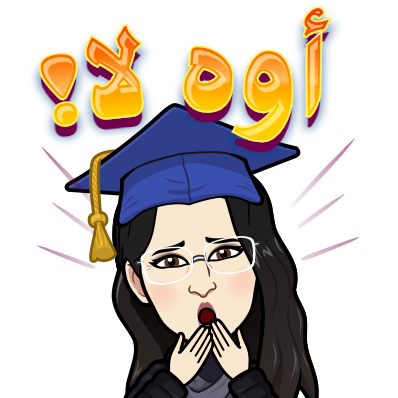 ب) درجة حرارة الأرنب أقل من درجة حرارة القط
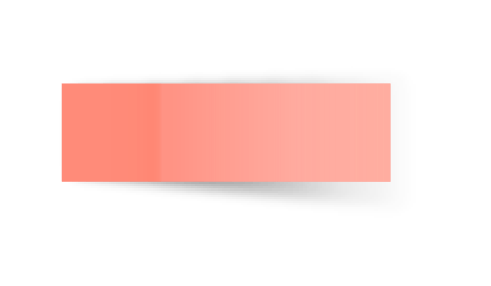 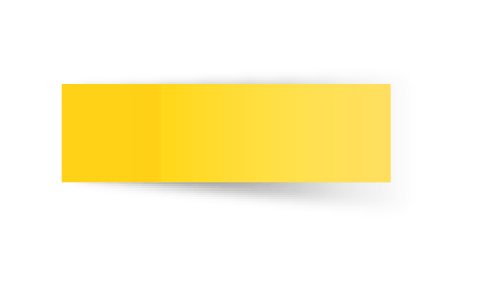 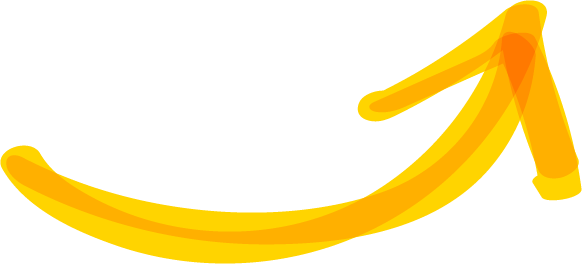 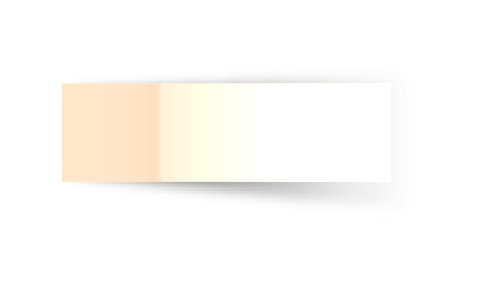 الواجب
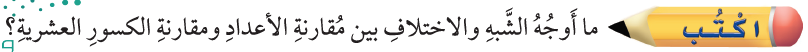 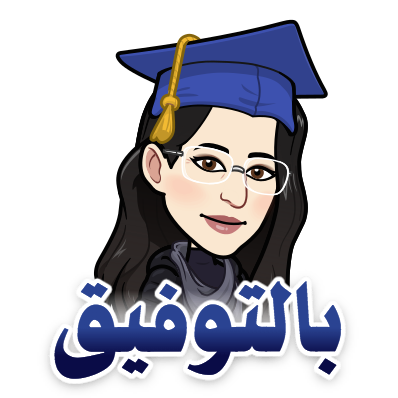 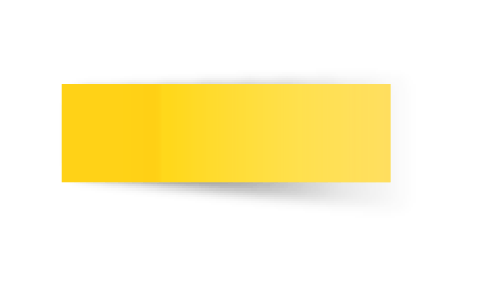 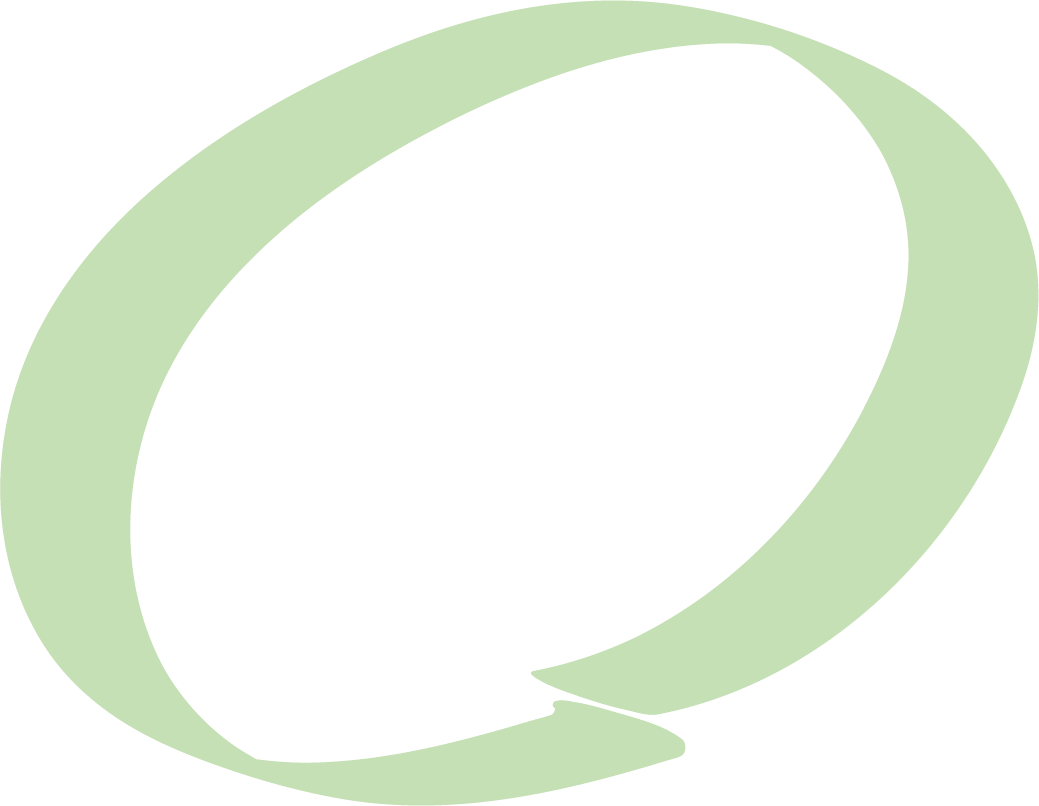 ختاماً
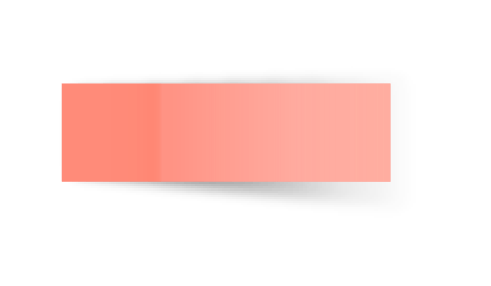 انطلق وحلق نحو النجاح
من لديه هدف لايهاب صعود الجبال
إعداد: هبة المزيد                                    https://t.me/hebamaz
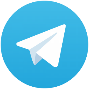